How to Support Your Students Through the Research Process
A guide by Chris StClair, Maranacook HS Literacy Specialist
Guiding Principles
Clear and Effective Communicator

Self-Directed and Lifelong Learner

Creative and Practical Problem Solver

Responsible and Involved Citizen
Addressing the Guiding Principles
Set and define clear goals
Gradual Release of Responsibility
Model expectations and make resources accessible
Support student collaboration and voice
Frequent check-ins
Return to goals frequently
Support student reflection towards improvement
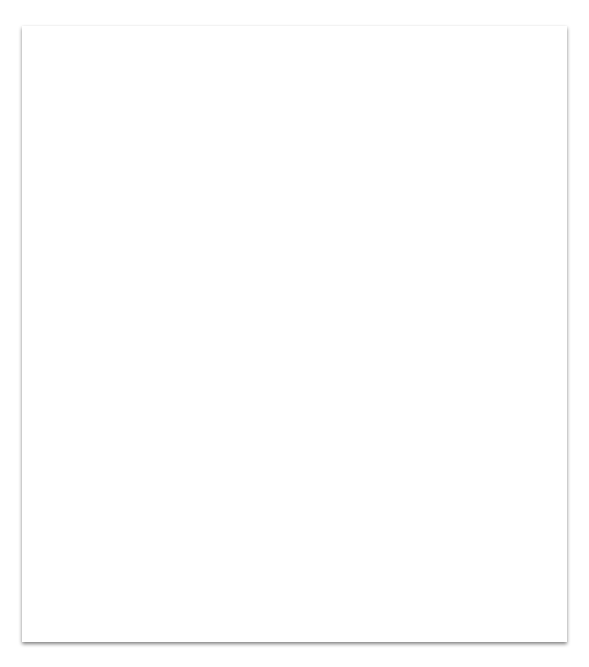 Set and Define Clear Goals
Provide hard copies of rubrics and resources, as well as post them online
RubricsHave students highlight what’s new, unusual, or surprising.
Analyze a modelUse rainbow analysis and compare a model to the rubric to define the success criteria
TimetableDefine the timetable for each step of the process and post it online for accountability
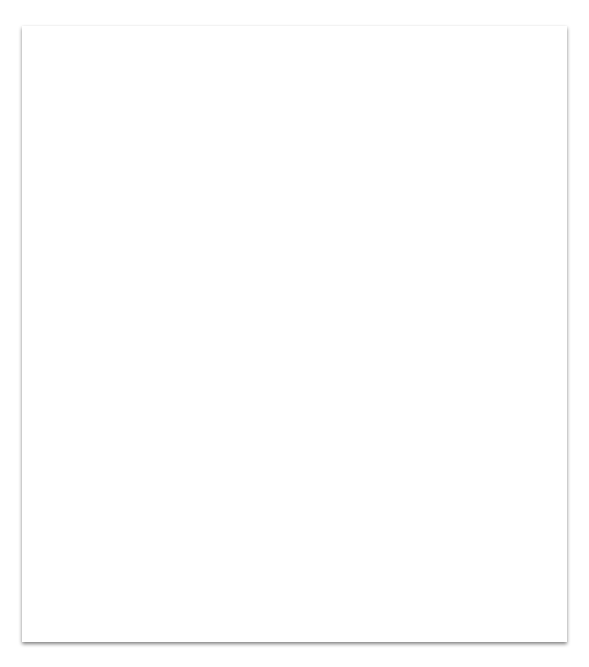 Gradual Release of Responsibility
ModelShow students how to analyze a resource, how to write a body PP, and how to edit their draft
SupportDefine the timetable for each step of the process and post online. Check in with students analyzing sources during partner and small group work. Individually support the writing process. 
Try on their ownIndependently analyze a source and write 3rd body PP.
Gradual Release with 
                    Analyzing Sources					

Day 1: Rubric, SHEG Documents and Background Essay
Day 2: Rainbow analysis of model, model primary source analysis, 2nd primary source with student support
Day 3: Jigsaw Partner work on sources: Begin Jigsaw
Day 4: Finish jigsaw: Share corroborations as a class
Day 5: Assessment:  Analyze 2 documents independently
How to Model Efficiently?
Analyze an existing piece of work
To see how it fits the rubric.
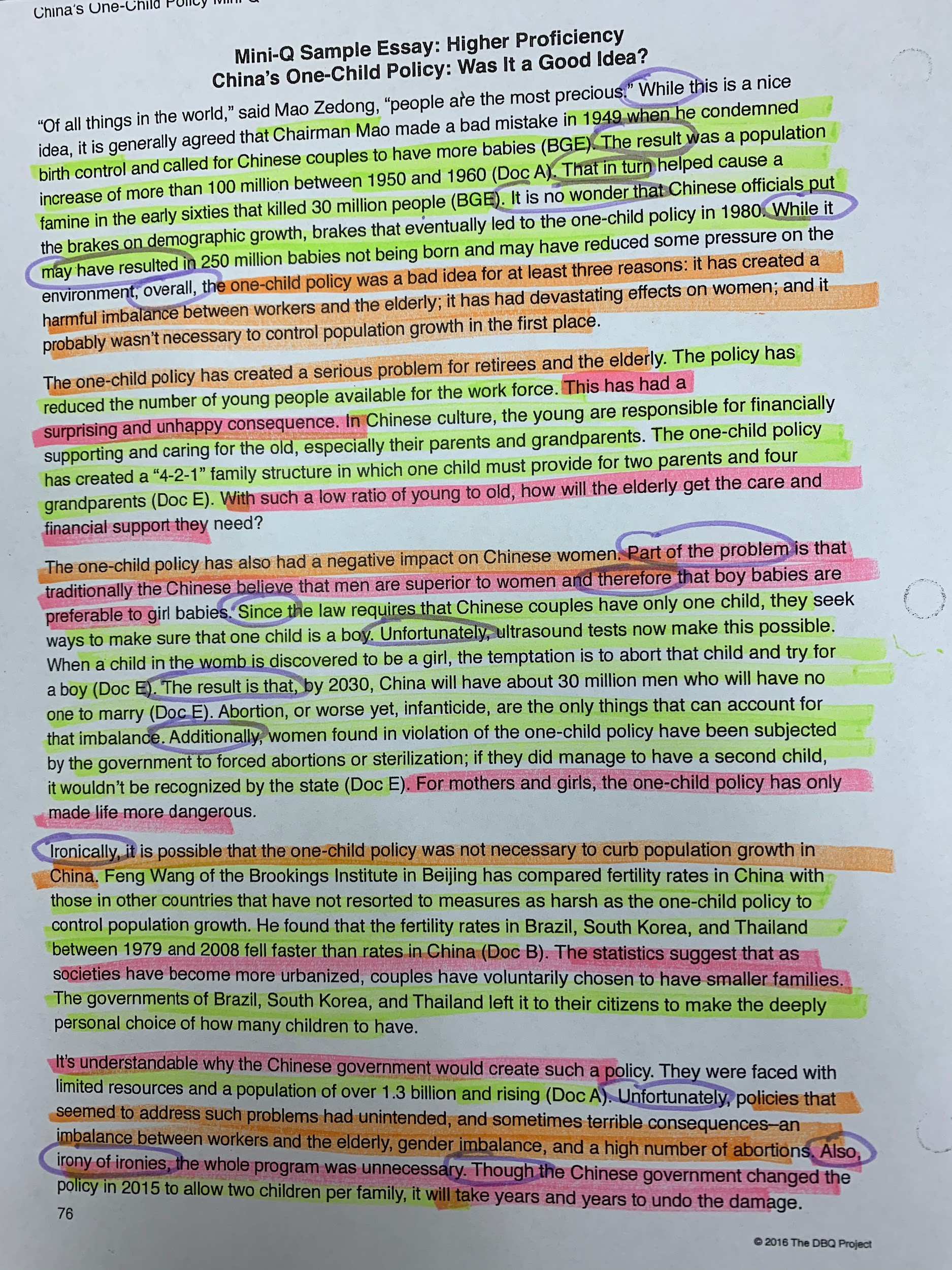 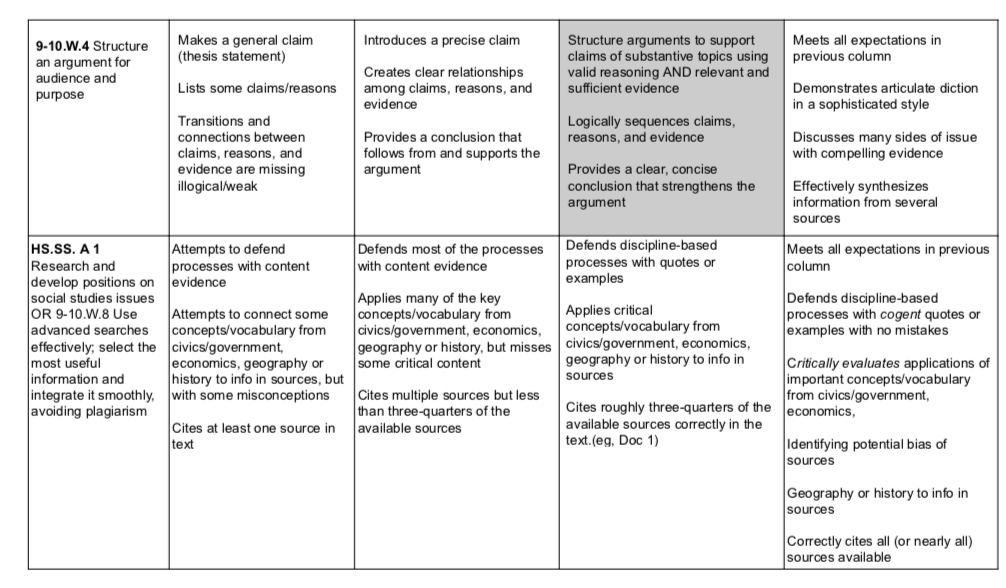 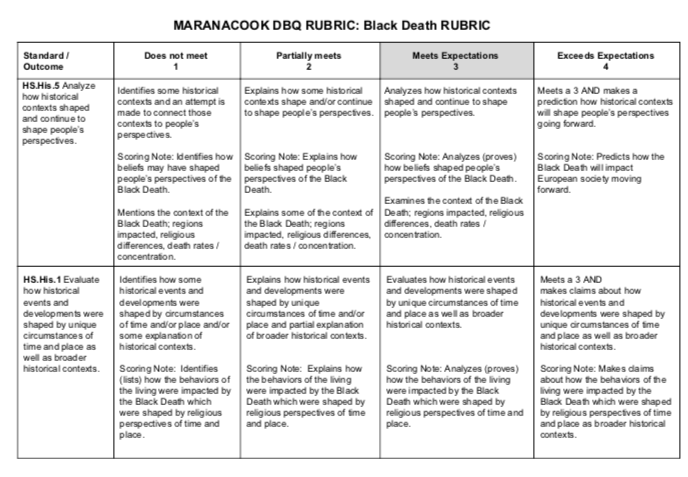 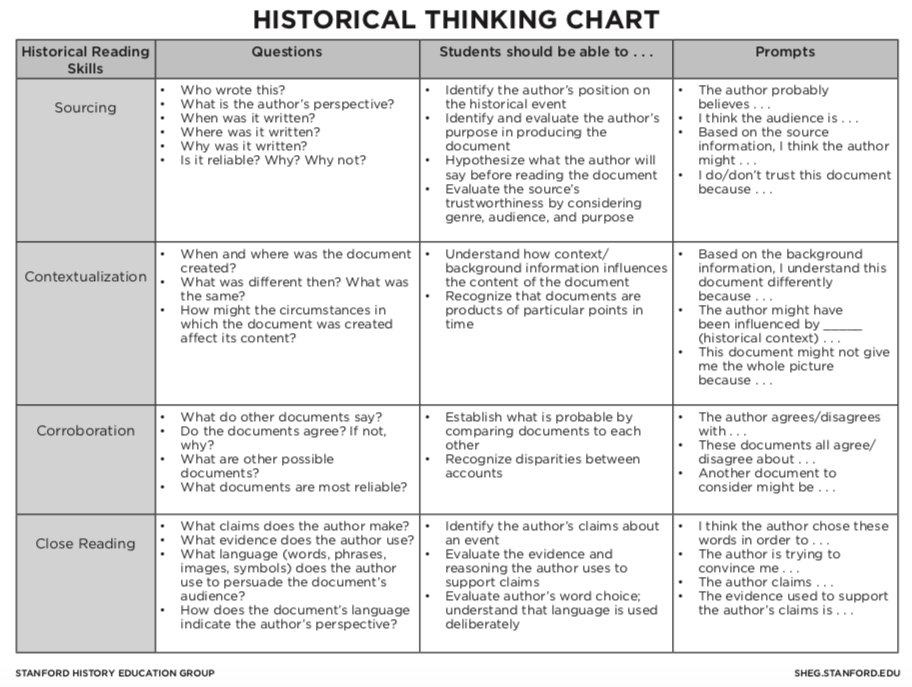 Stanford History Education Group 
Rubric


Sourcing
Context
Corroboration
Close Reading
Model what you are looking for from students
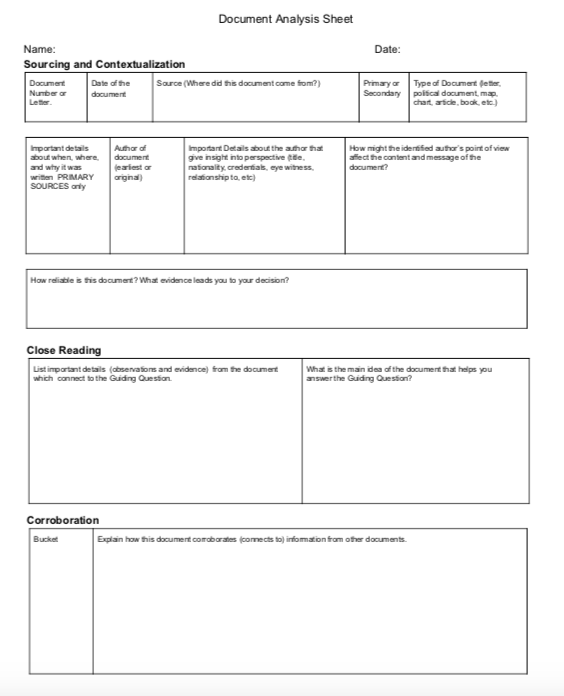 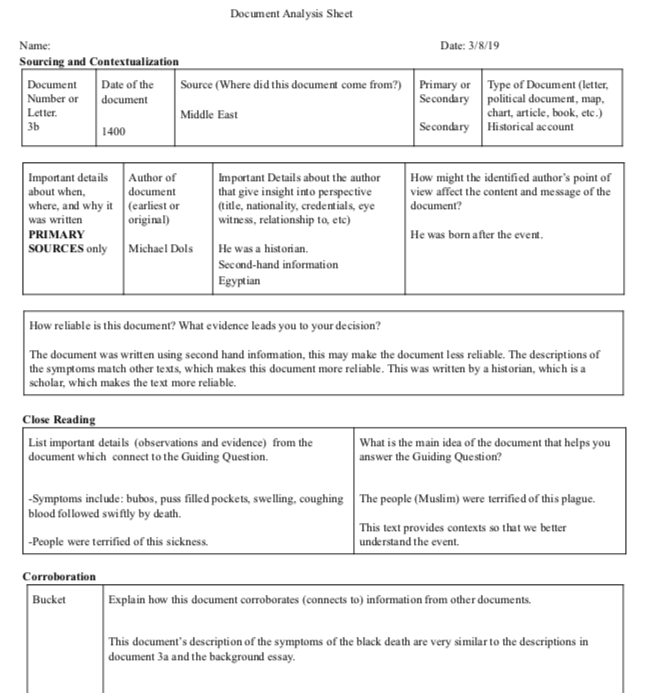 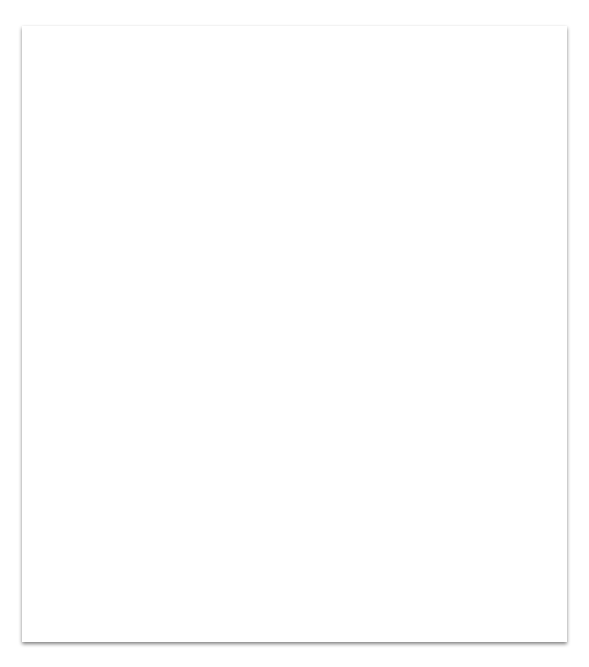 Support Student Thinking and Collaboration
Every student gets the opportunity to be the expert on a document and the leader of their peers.
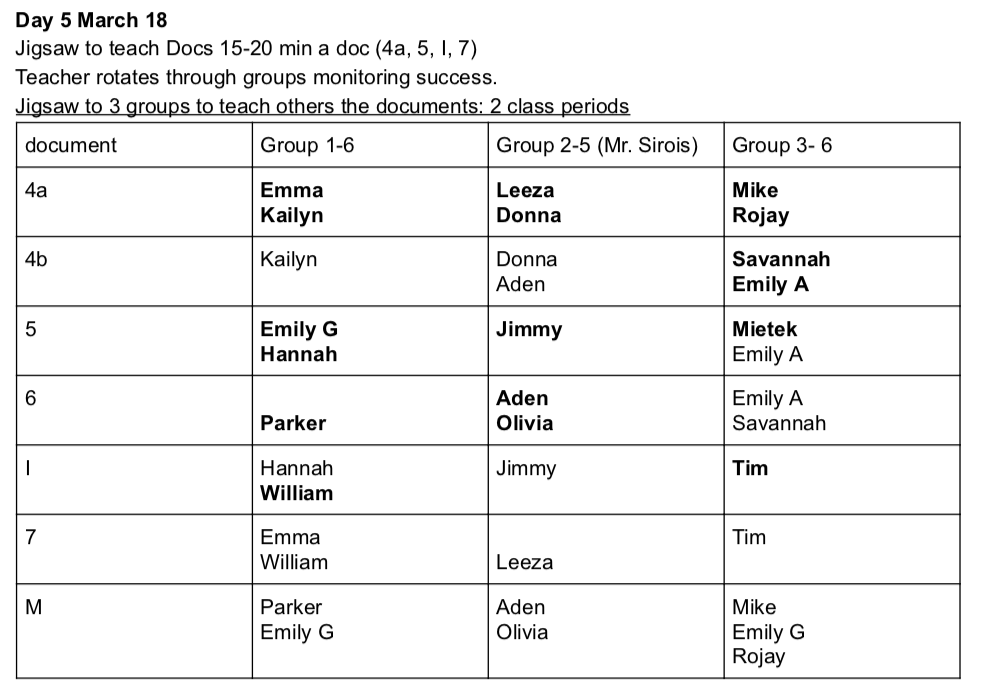 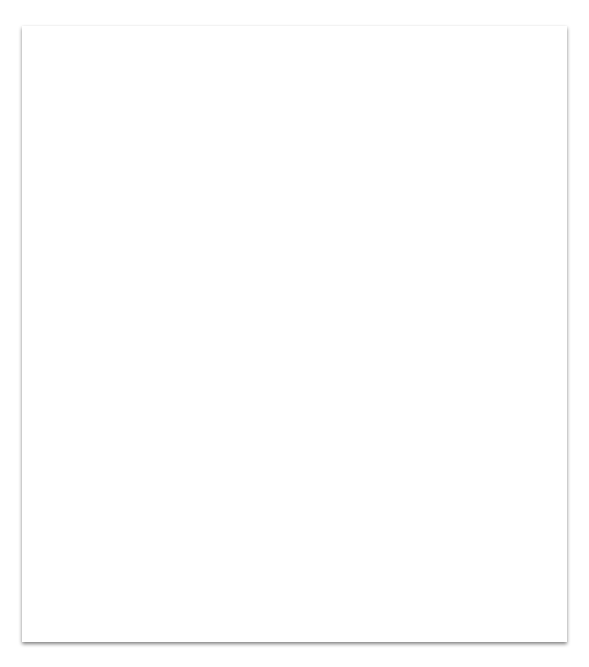 Tip
Record information that students share on the board, on a shared document, or on poster paper.
Provide an Opportunity for student voice
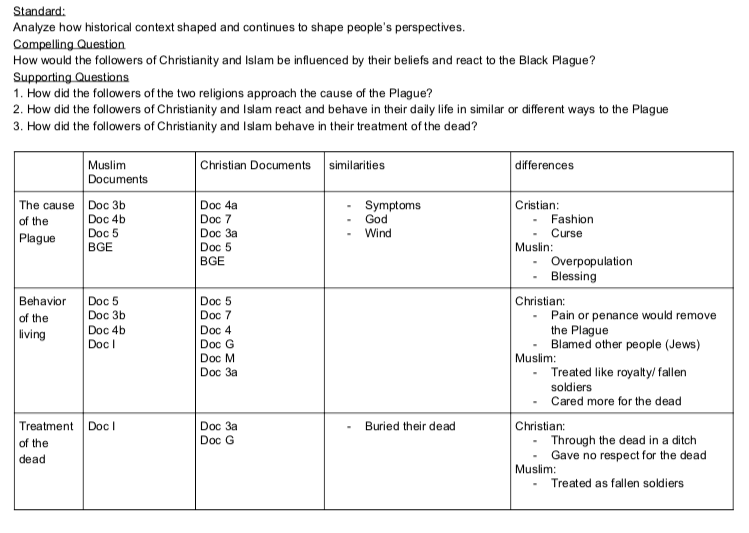 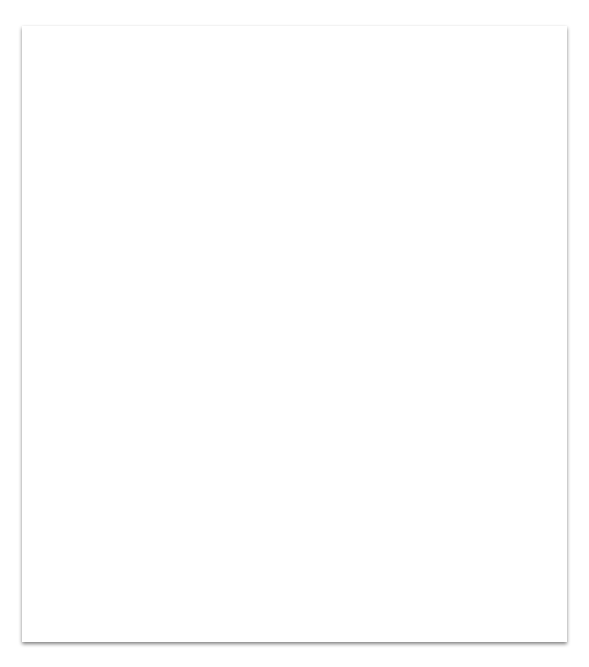 The Writing Process
Review the RubricRemind students what type of evidence they need to include and which topics they need to cover.
Write thesis and sort documents List each claim and then list 3-4 documents which support each claim
Analyze a body PP
Gradually Release Support
Rainbow edit the draft
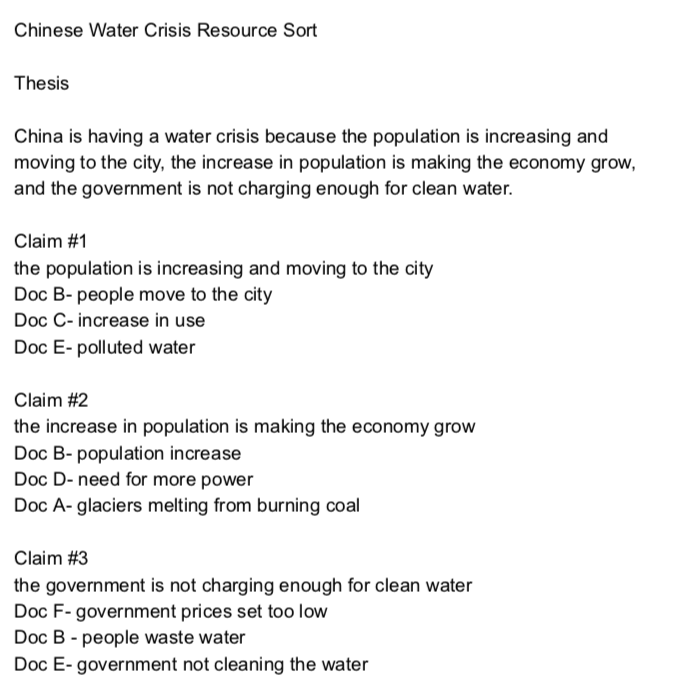 Preparing 
to Write

Thesis and 
Document Sort
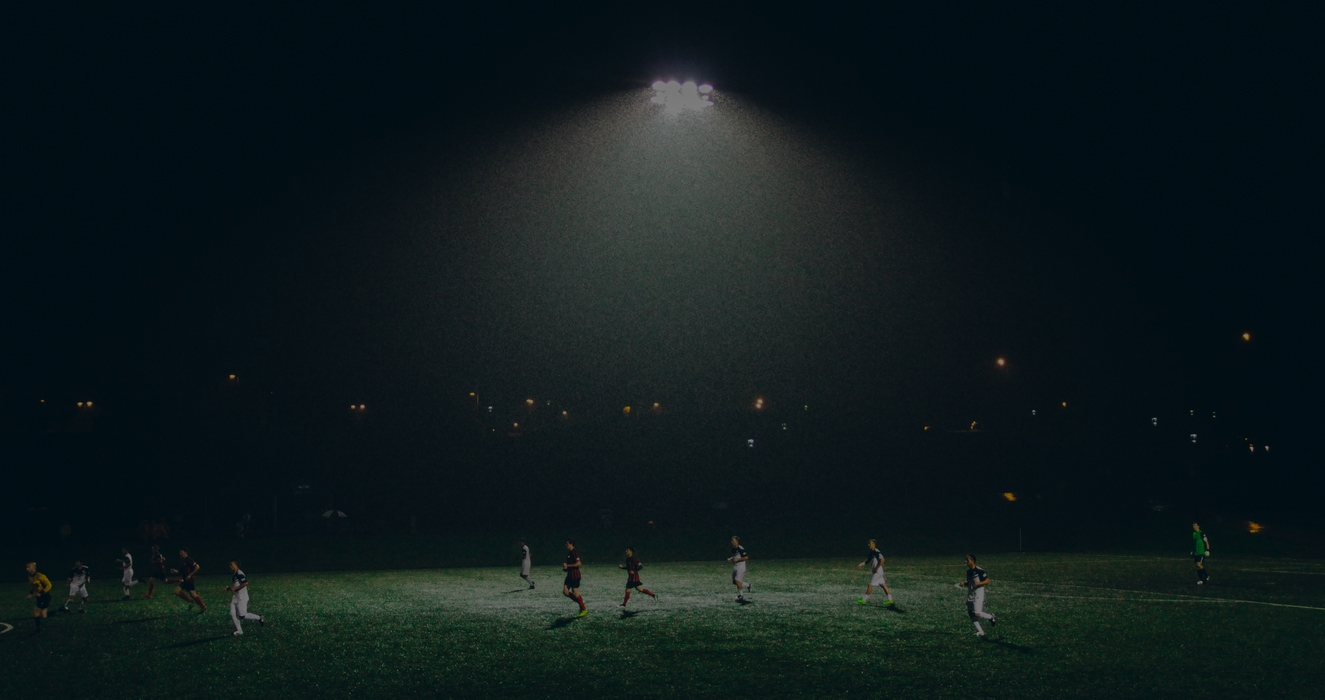 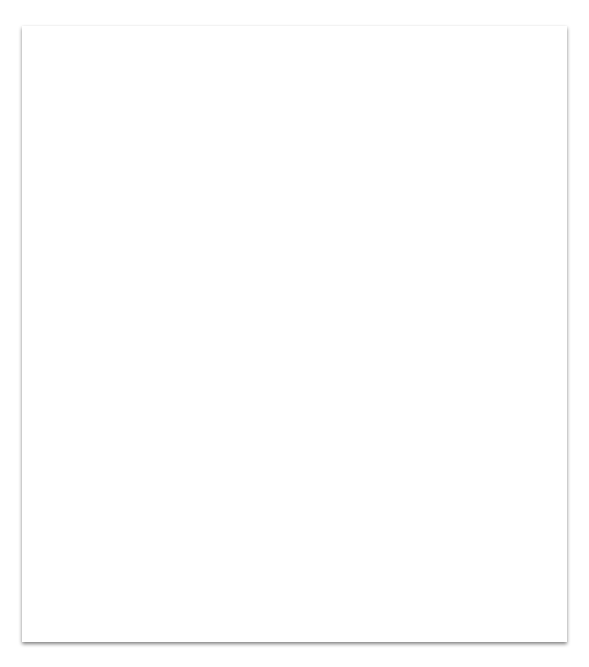 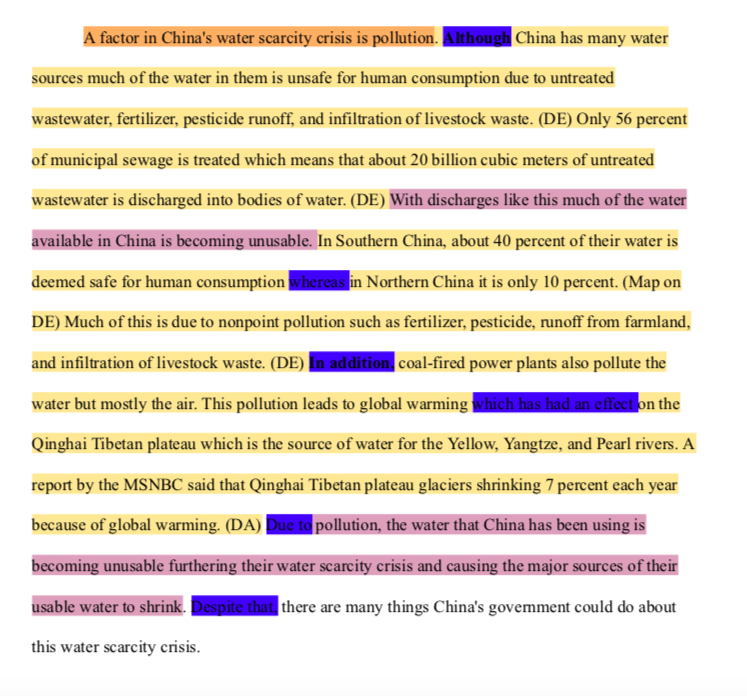 Analyze a Body PP
Look for claim, evidence, transition phrases, and transition to next paragraph
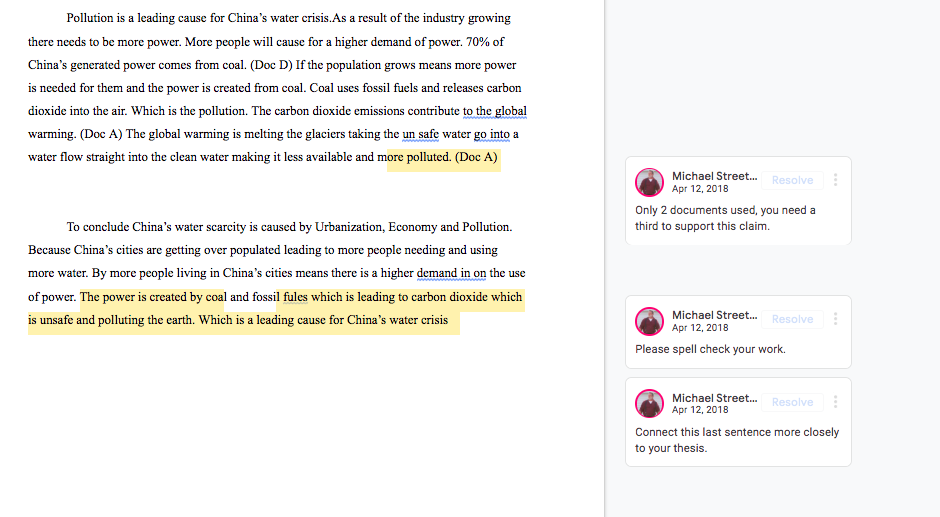 Support 
the 
Writing 
Process
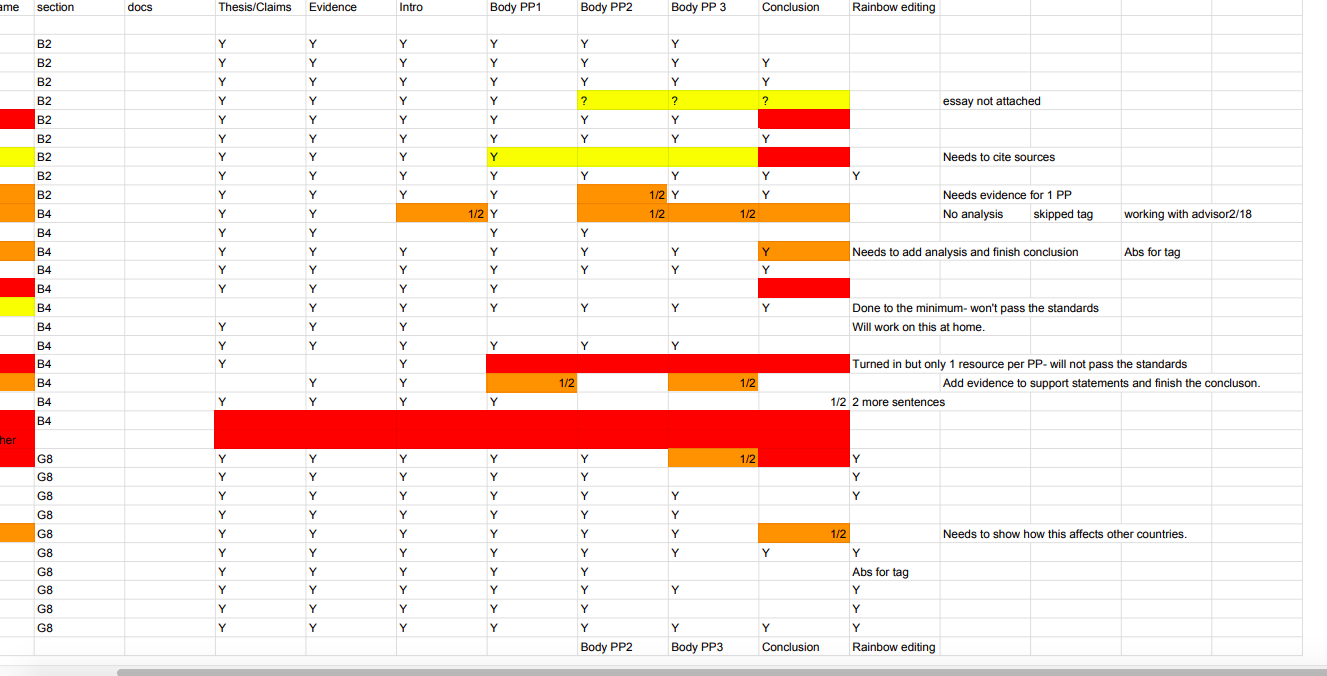 Conference 
Track progress
Individual Feedback
The Editing Process

Review the Rubric
Rainbow Edit
Make Revisions
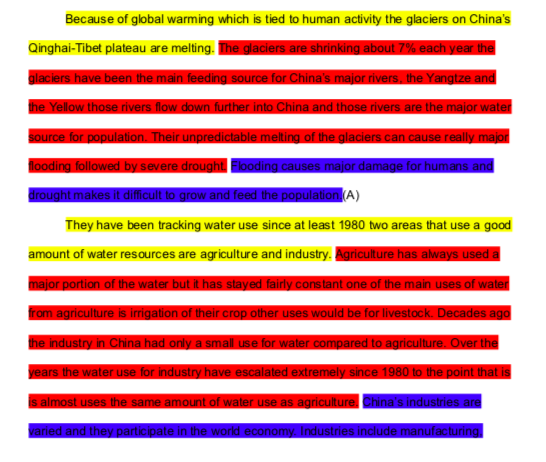 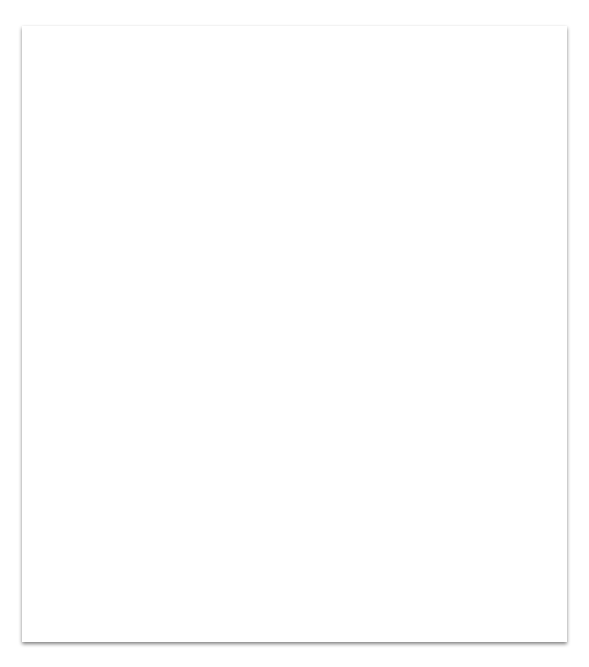 Reflection and 
Goal Setting
Print Final Draft and Attach Rubric
Review Previous work before the next research opportunity
Set Goals for Research and Writing
Student Success
Manageable Bites
Clear Goals
An overwhelming process is broken down into manageable pieces
Students always have a clear understanding of the success criteria
Constant Support
Student Voice
Students never feel like they are on their own
Students get to learn from each other and have their voice heard and valued
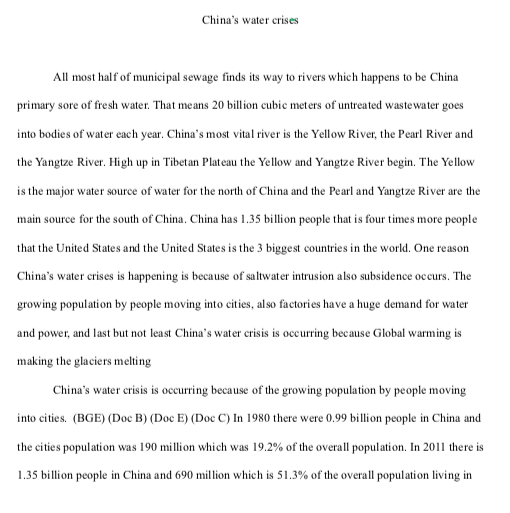 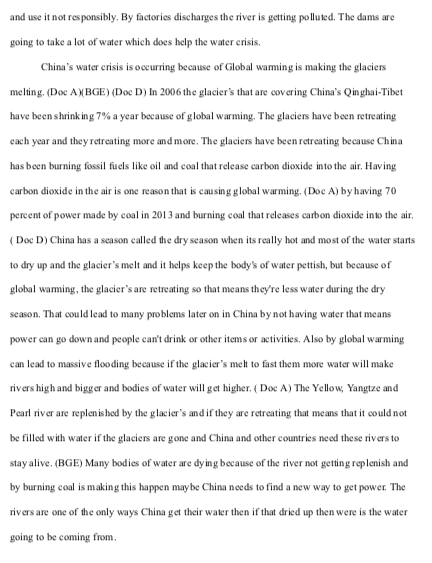 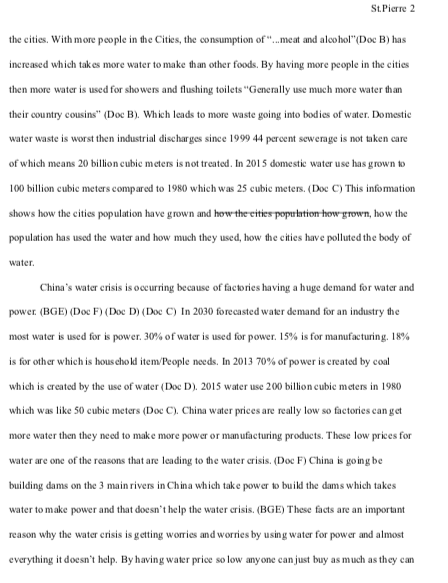 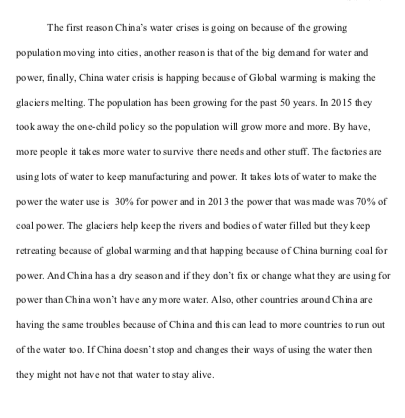 RTI Student Work
Review
Set and define clear goals
Gradual Release of Responsibility
Model expectations and make resources accessible
Support student collaboration and voice
Frequent check-ins
Return to goals frequently
Support student reflection towards improvement
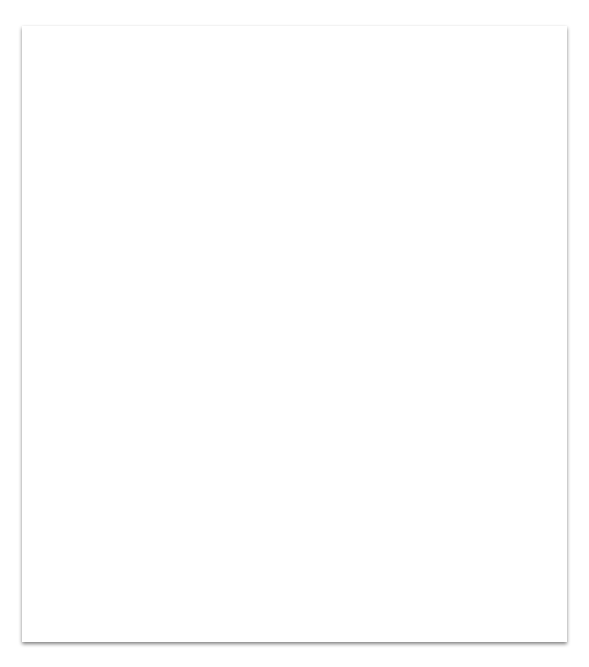 Have Fun!
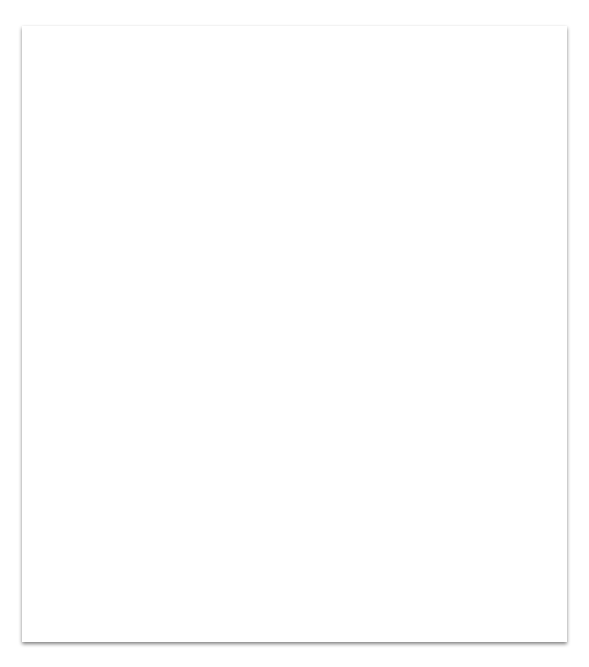 Enjoy learning from the kids!
My process is constantly evolving.  
My students know I am not the expert, but I am constantly revising everything I do.
Contact me 
any time
chris_stclair@
maranacook.com